1812 год . Лето. Границу  России пересекает огромная армия. Французский император Наполеон идет, чтобы завоевать нашу Родину.(1769- 1821)--
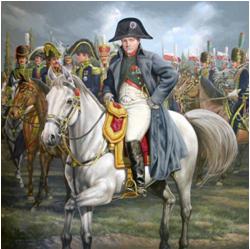 «Если я возьму Киев, я схвачу Россию за ноги.
Если я овладею Петербургом, я возьму её за голову.
Заняв Москву, я поражу её в сердце».
Горько было русскому народу отдавать родную землю . Но французская армия была гораздо сильнее .Чтобы дать отпор неприятелю необходимо  было объединить русскую армию .
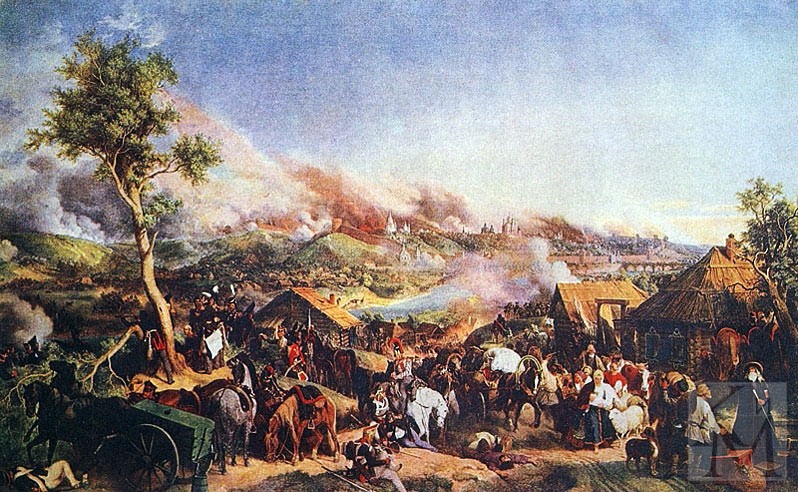 У стен Смоленска произошло долгожданное объединение сил , которыми командовали генералы Барклай де Толли и Багратион. На борьбу с захватчиками поднялась вся Россия.
Сначала нашей армии пришлось отступать. Был оставлен  г . Смоленск